IDEGENERERING
ORKANEN
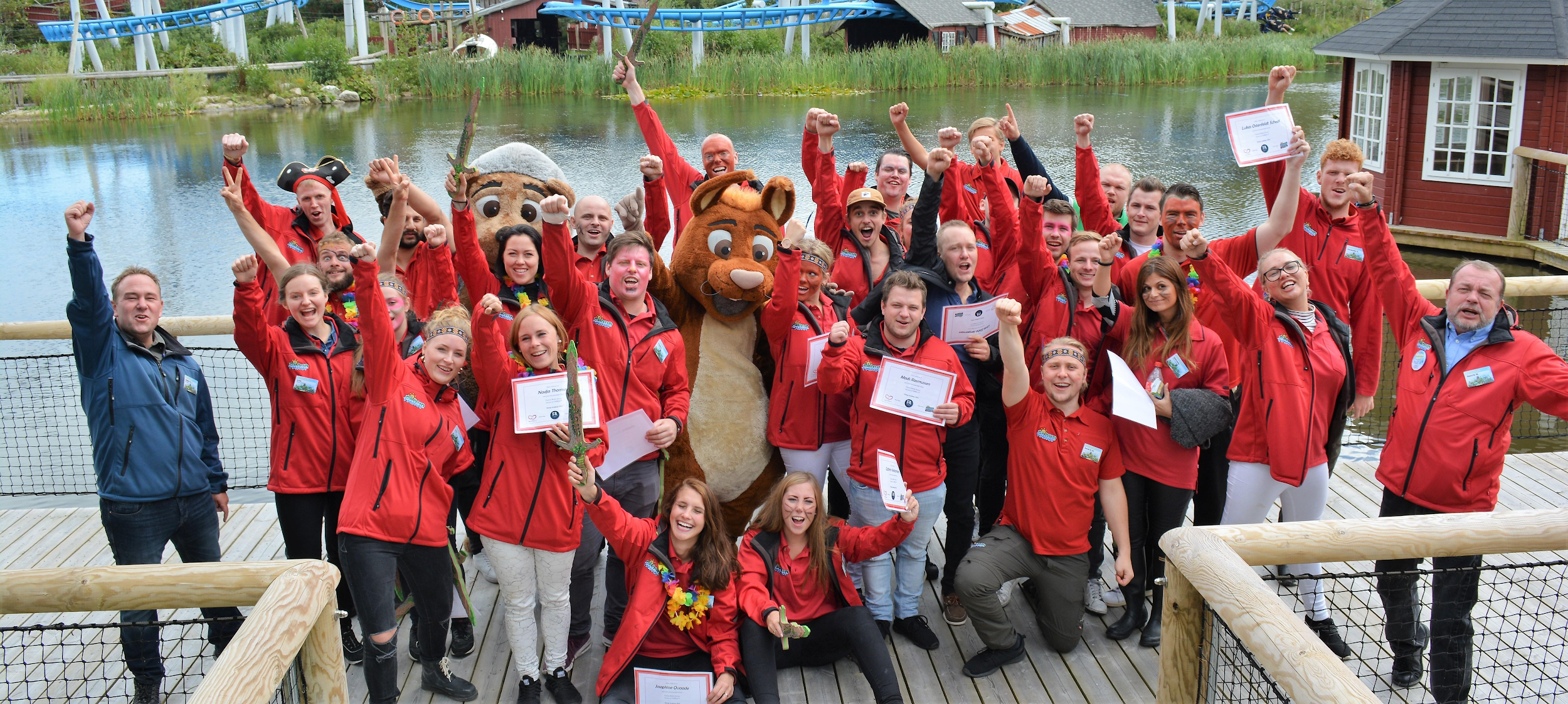 MEDARBEJDERE
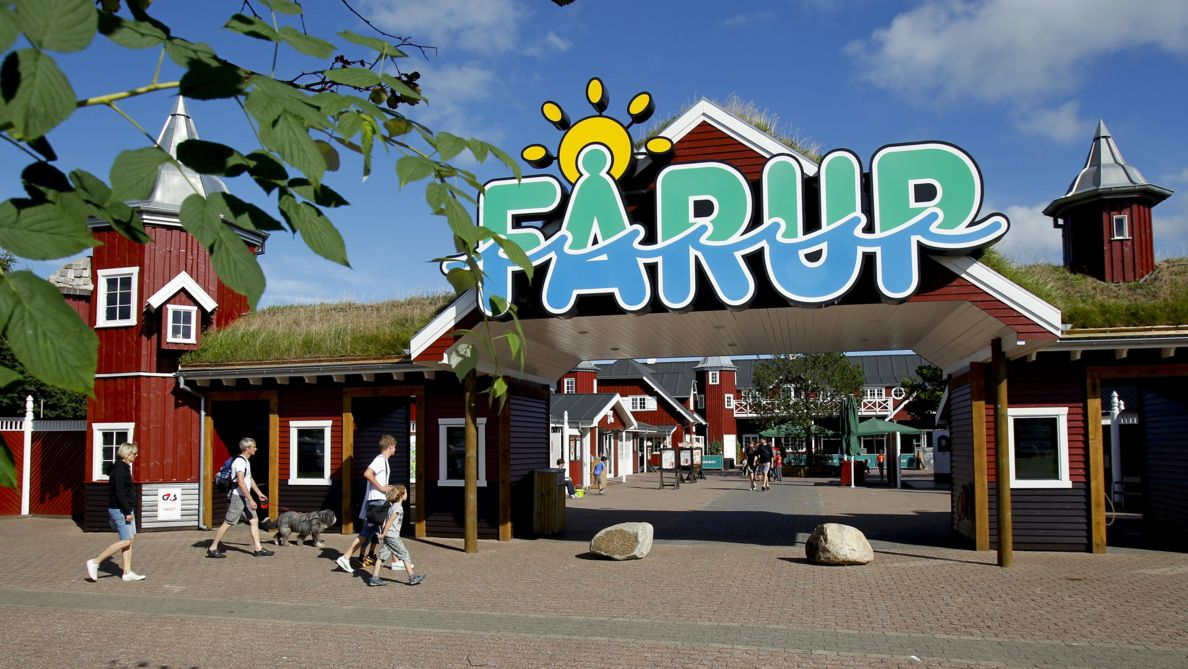 BESØGSTAL
SKYDEBANEN
VULKANEN
LYNET
TRÆSTAMMERNE
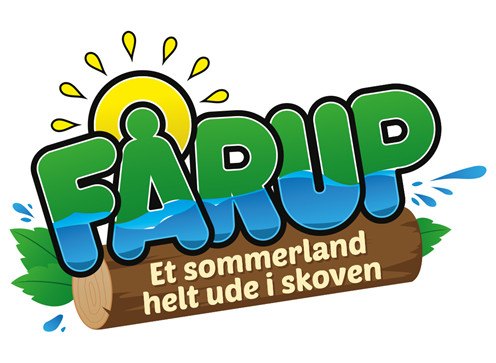 BRANDING
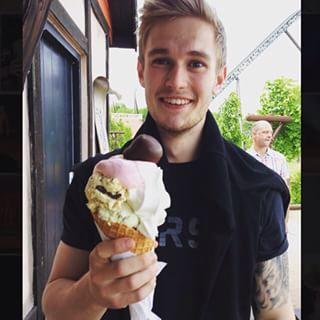 MAD I FÅRUP SOMMERLAND
SPISEKAMMERET
RESTURANT OASEN
RESTURANT LOEN
HOTEL FÅRUP
FÅRUP GRILLEN
EGEN MADKURV
SKOVENS ØKOLOGISKE SPISESTED
HOTDOG-HYTTEN
GRILL-SELV
FLAGERMUSEN
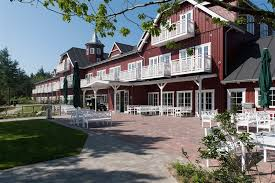 OVERNATNING
RÆVENS HULE
RIVER-RAFTING
SKATTEJAGTEN
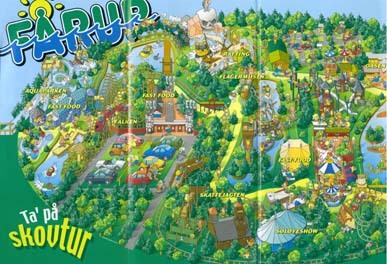 KORT OG PLANLÆGNING
SKOVSUSET
VANDCYKLERNE
WAVE-SWINGER
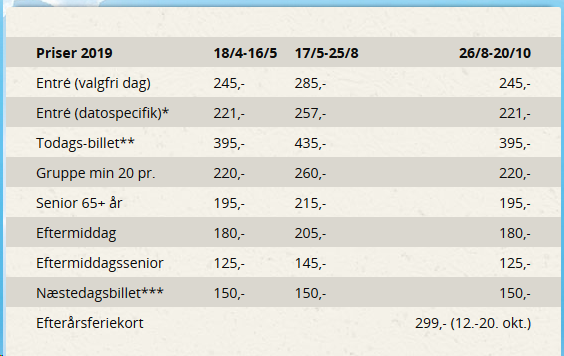 ÅBNINGSTIDER OG PRISER
4D-BIOGRAFEN
EDDERKOPPEN
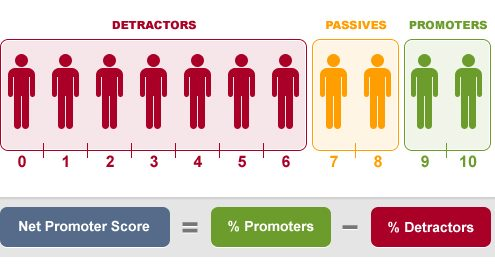 KUNDETILFREDSHED
TØNDERNE